Unit7 At weekends Period 1
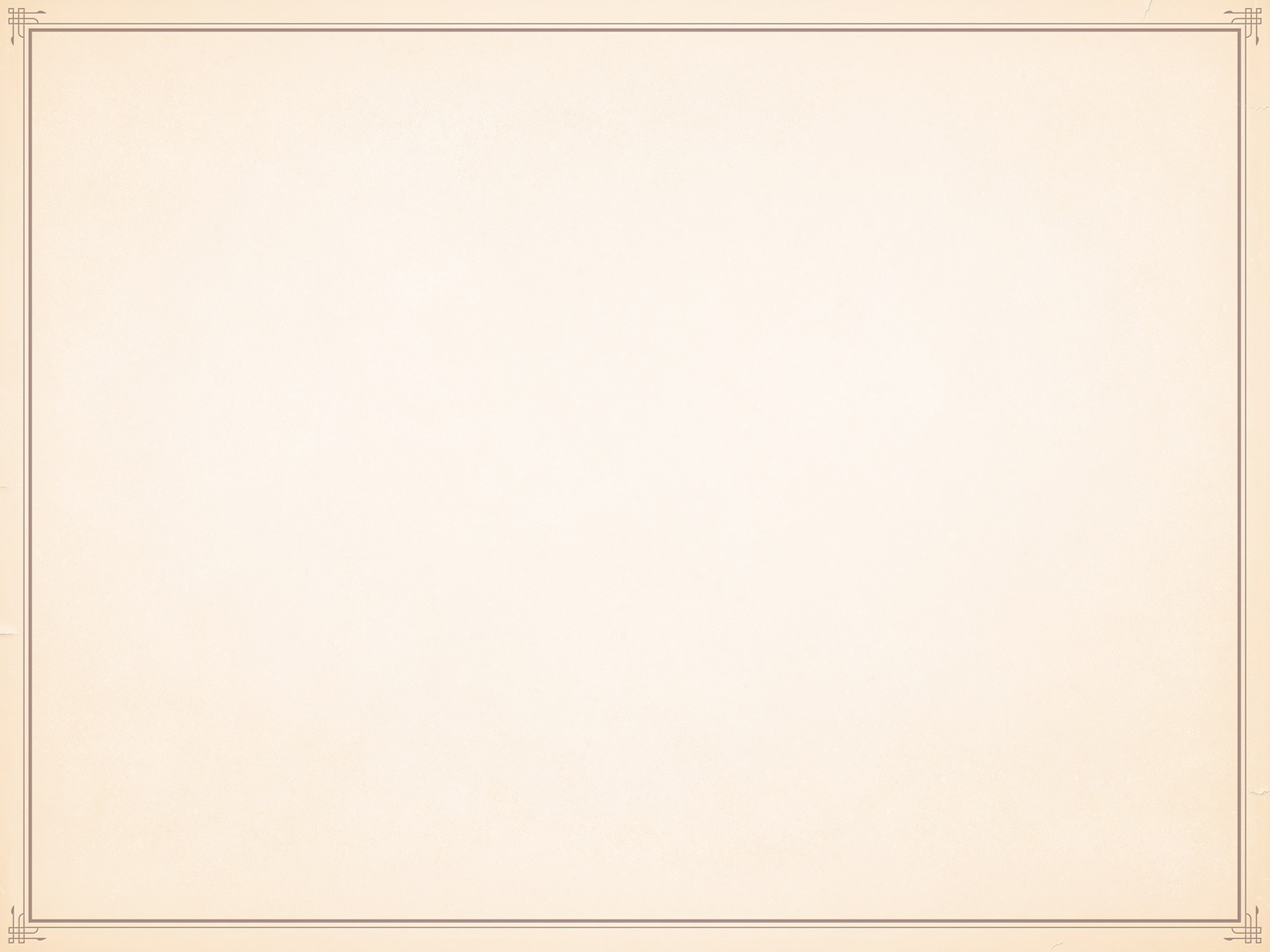 Unit 7 At weekends
Pre-reading
weekdays
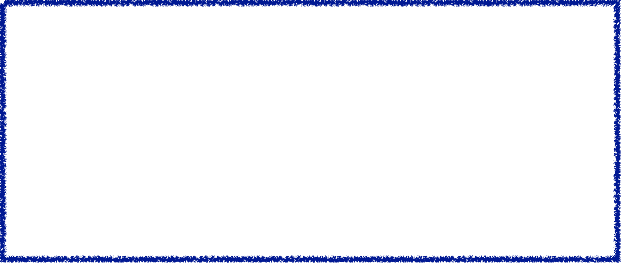 Sundays
+
Saturdays
=
weekends
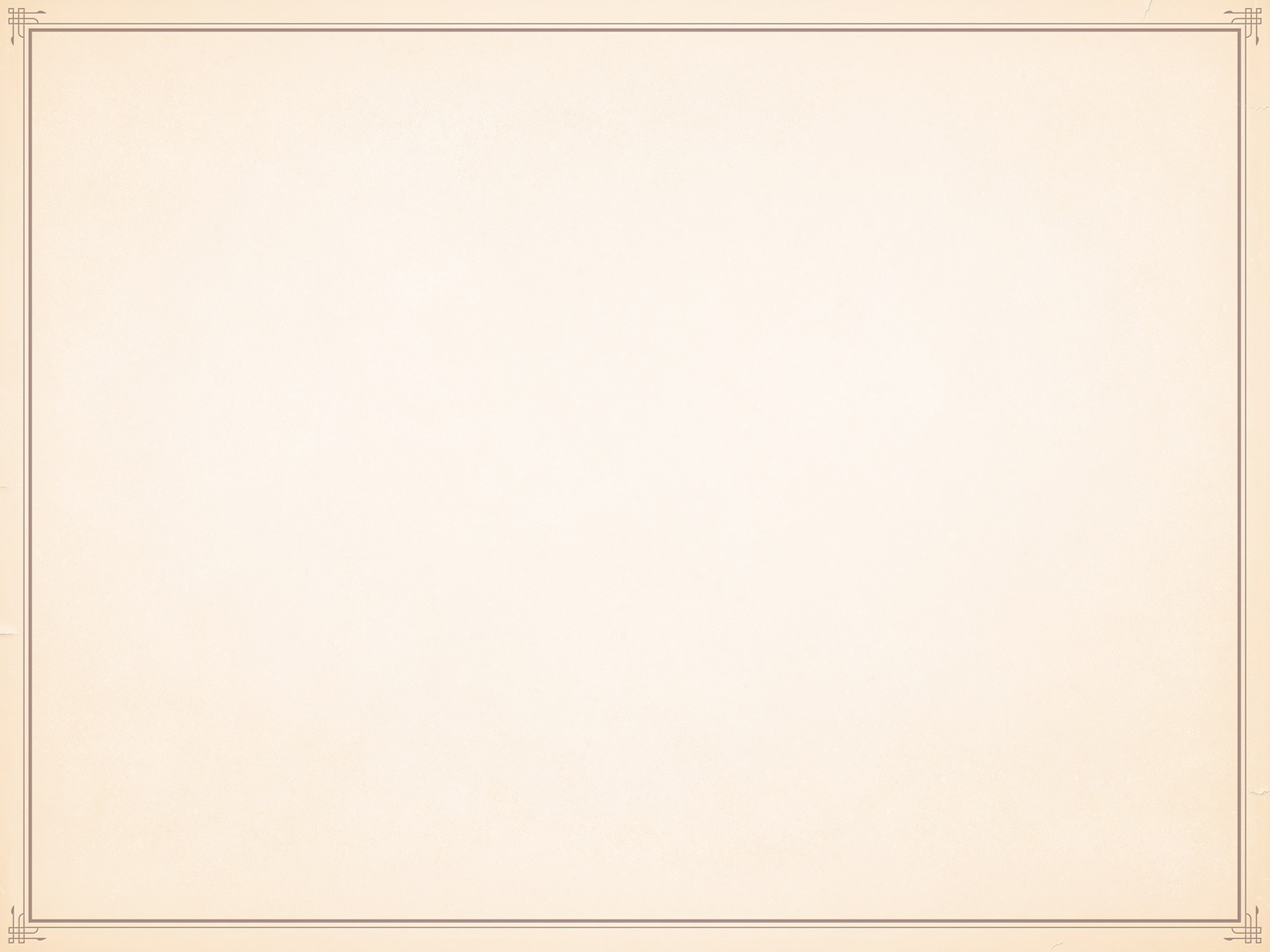 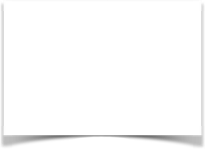 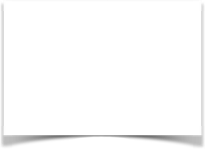 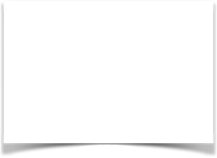 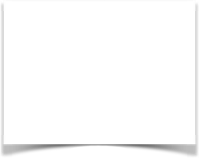 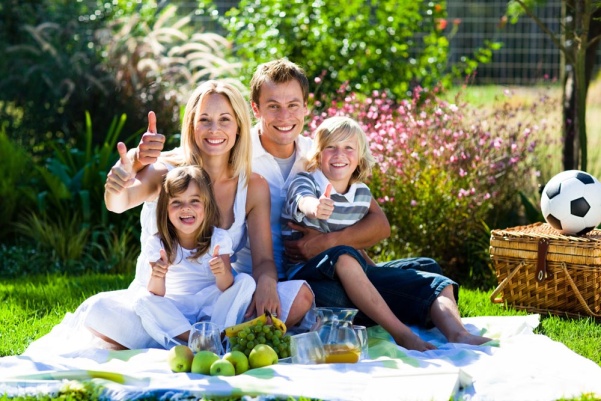 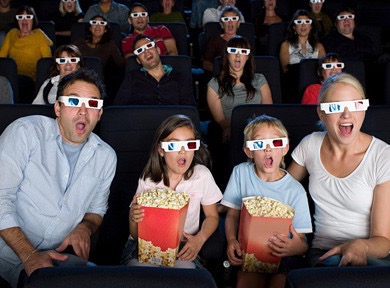 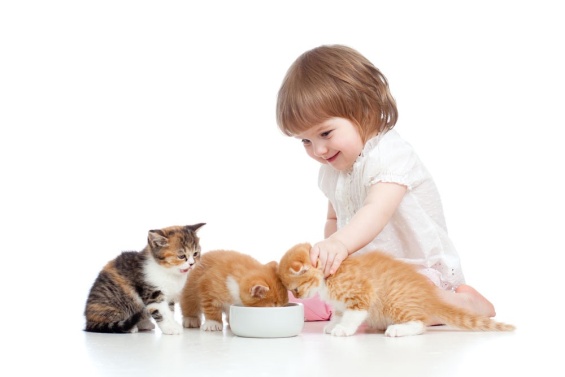 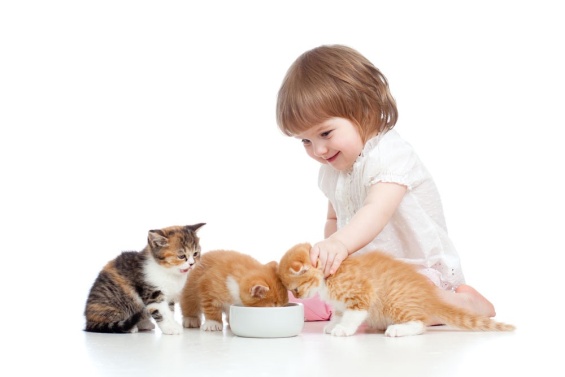 What  do you do at weekends?
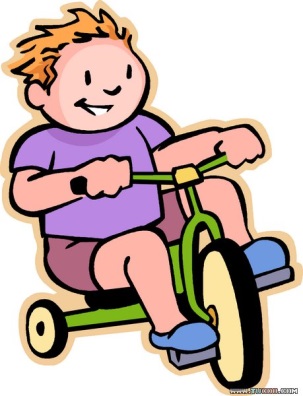 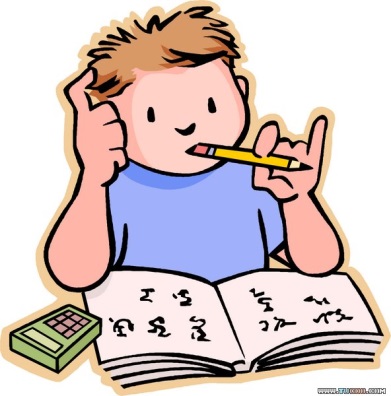 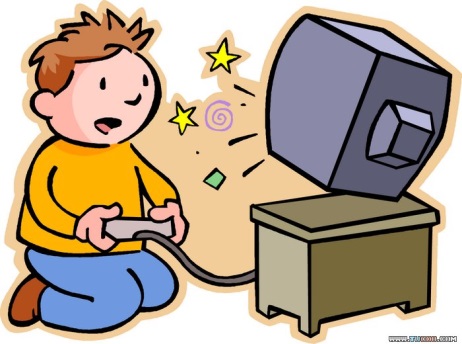 play with the cat
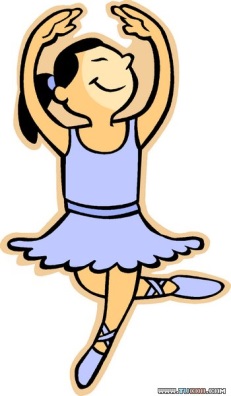 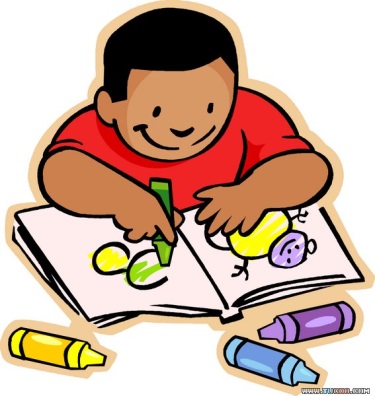 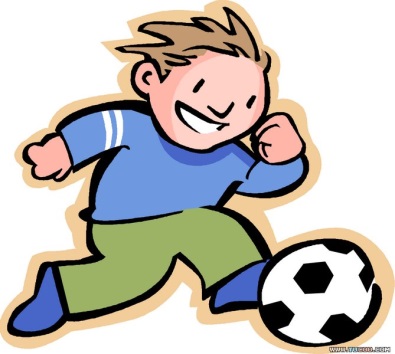 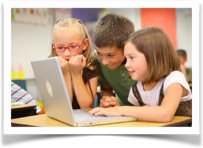 chat on the Internet
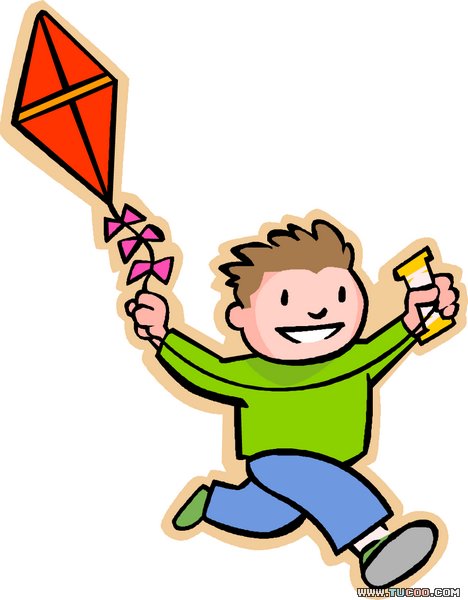 have a picnic
fly a kite
go to the cinema
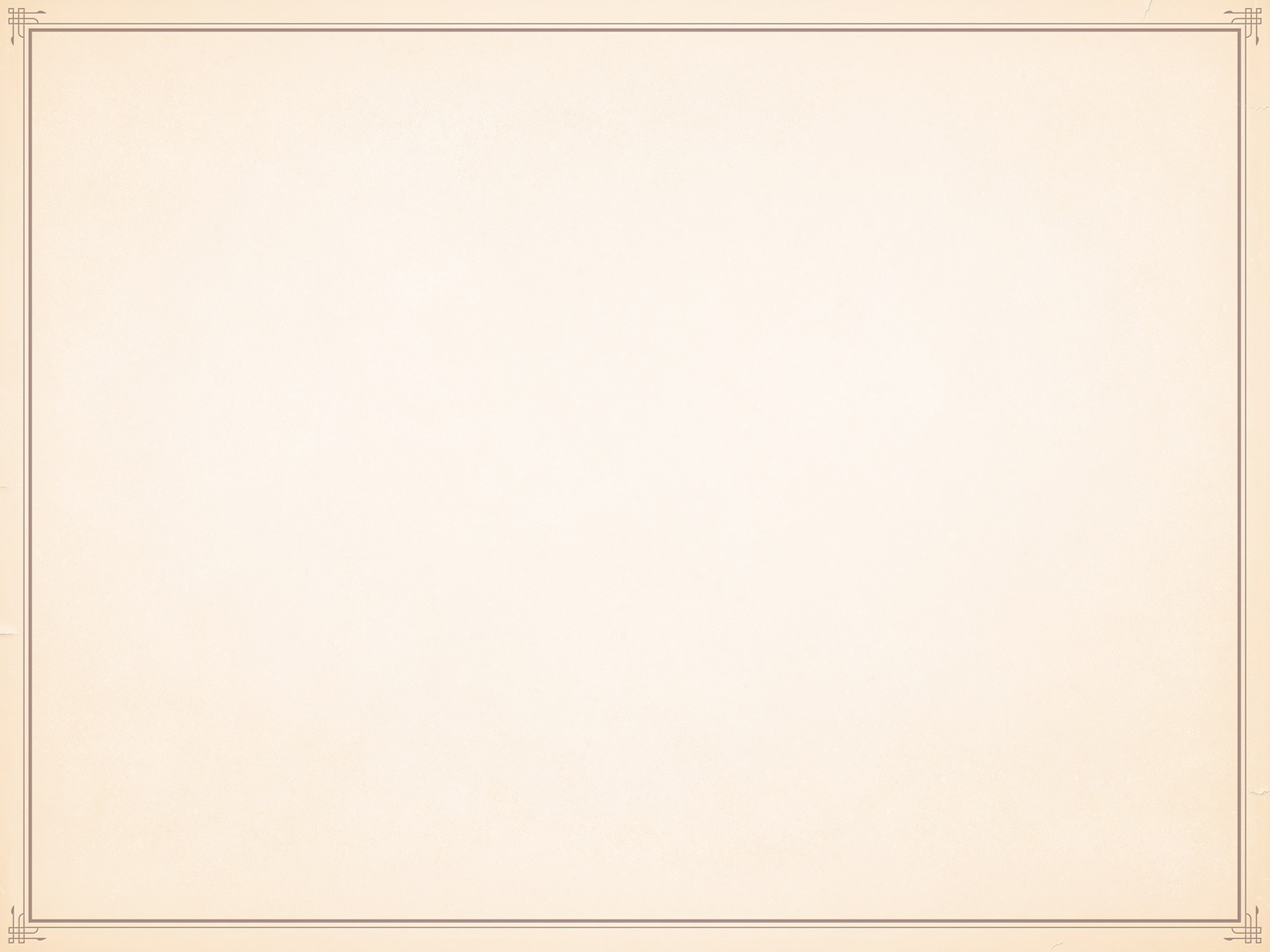 Let’s talk
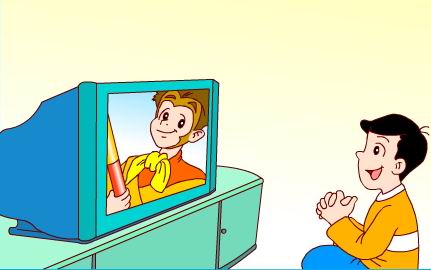 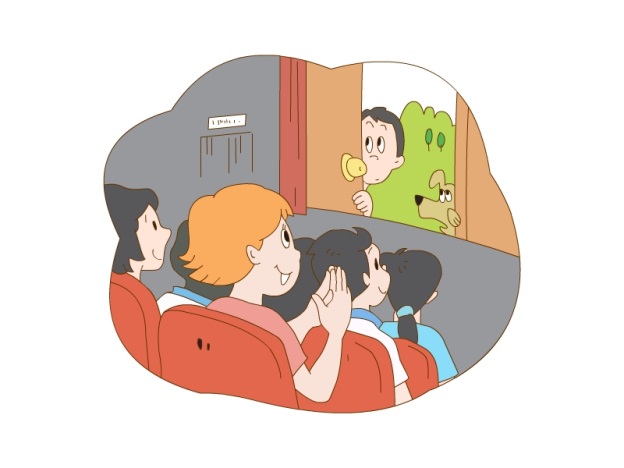 always★★★★★
usually★★★★
often★★★
sometimes★★
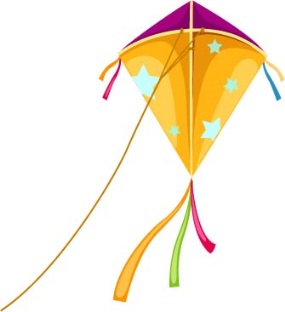 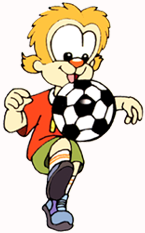 I always…
I usually…
I often…
I sometimes…
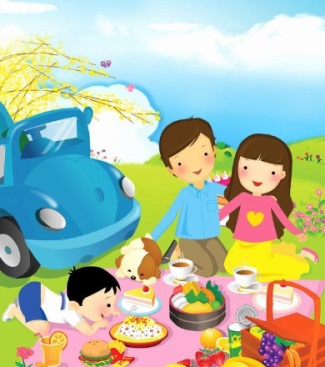 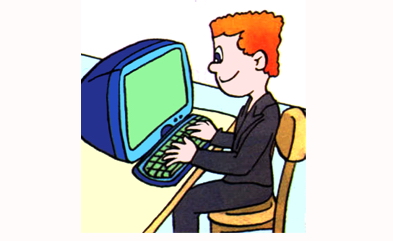 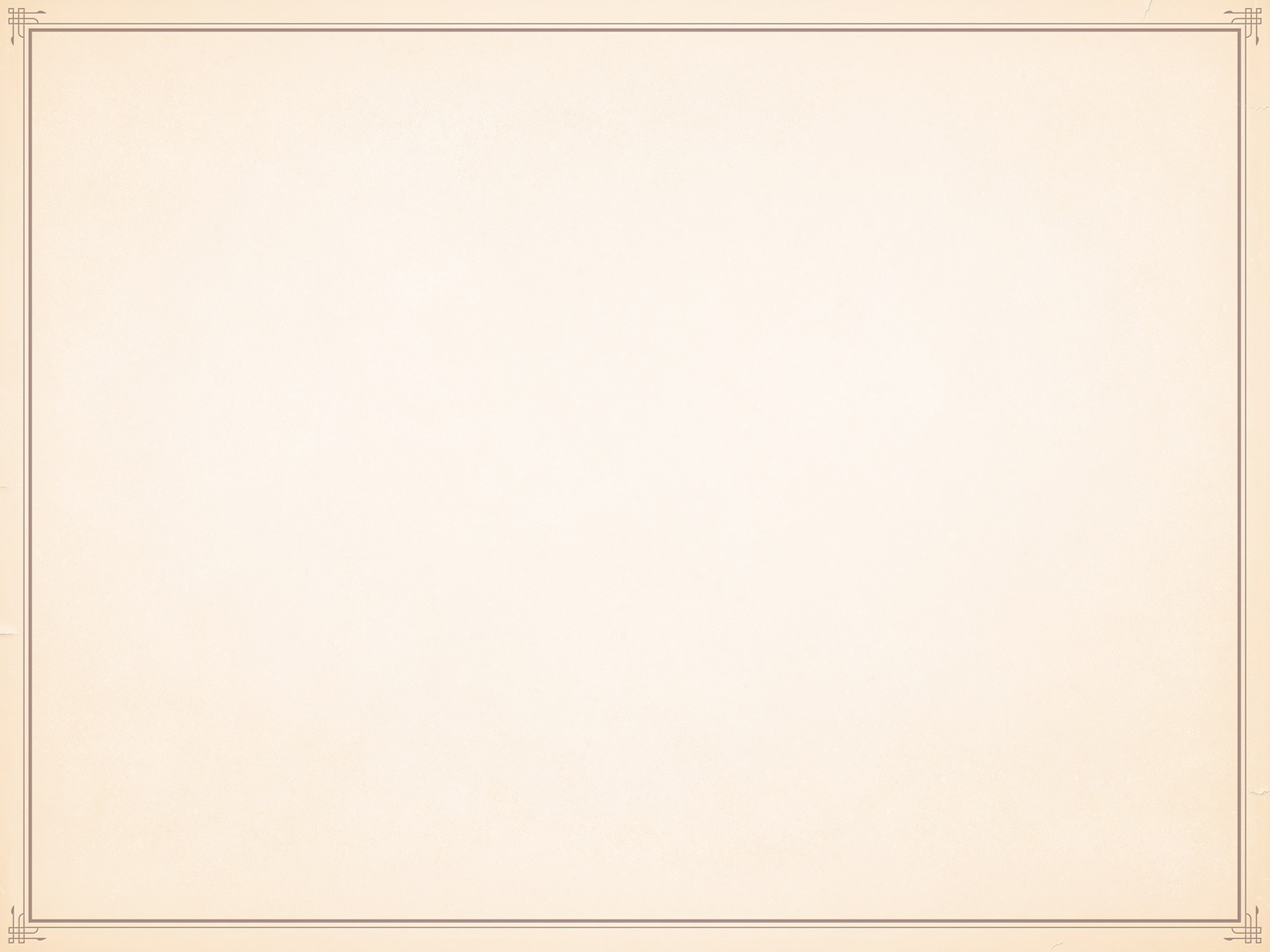 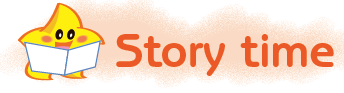 They are talking about                   .
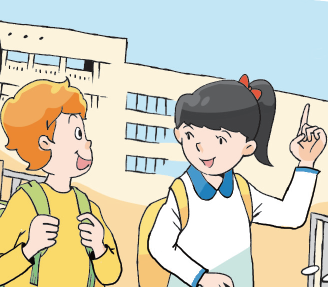 Mike
Su Hai
A. their weekends
B. their friends’ weekends
C. Both A&B
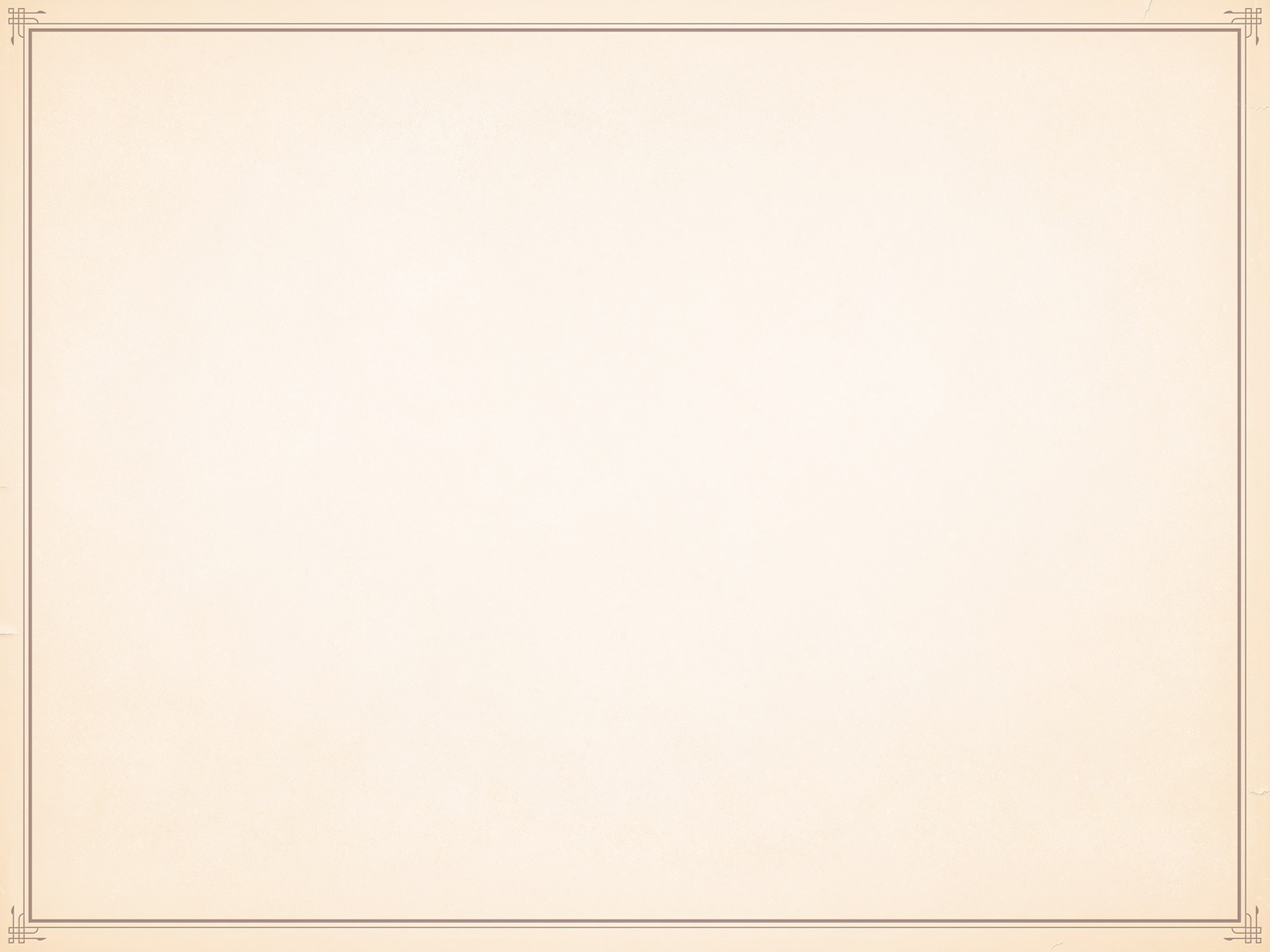 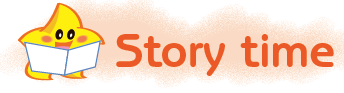 They are talking about                   .
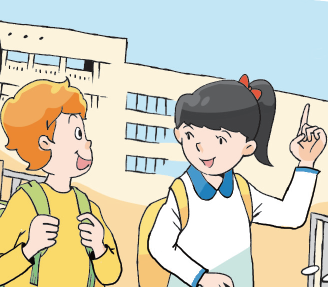 Mike
Su Hai
A. their weekends
B. their friends’ weekends
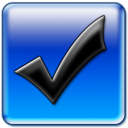 C. Both A&B
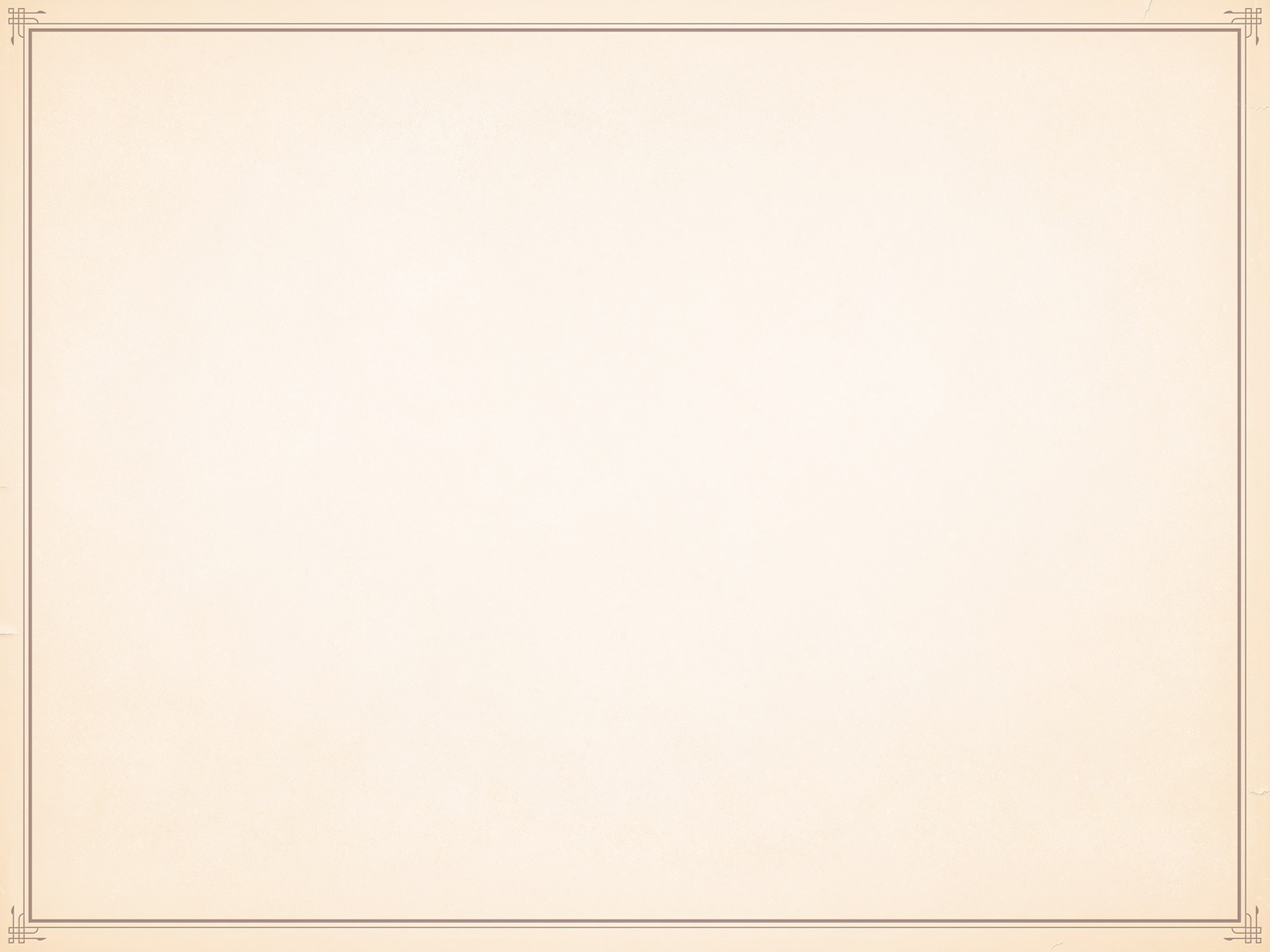 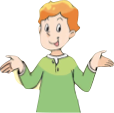 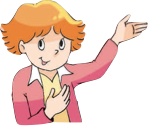 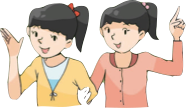 While-reading
What do they do at weekends?
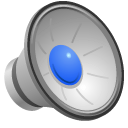 Who?
Who?
at weekends
Who?
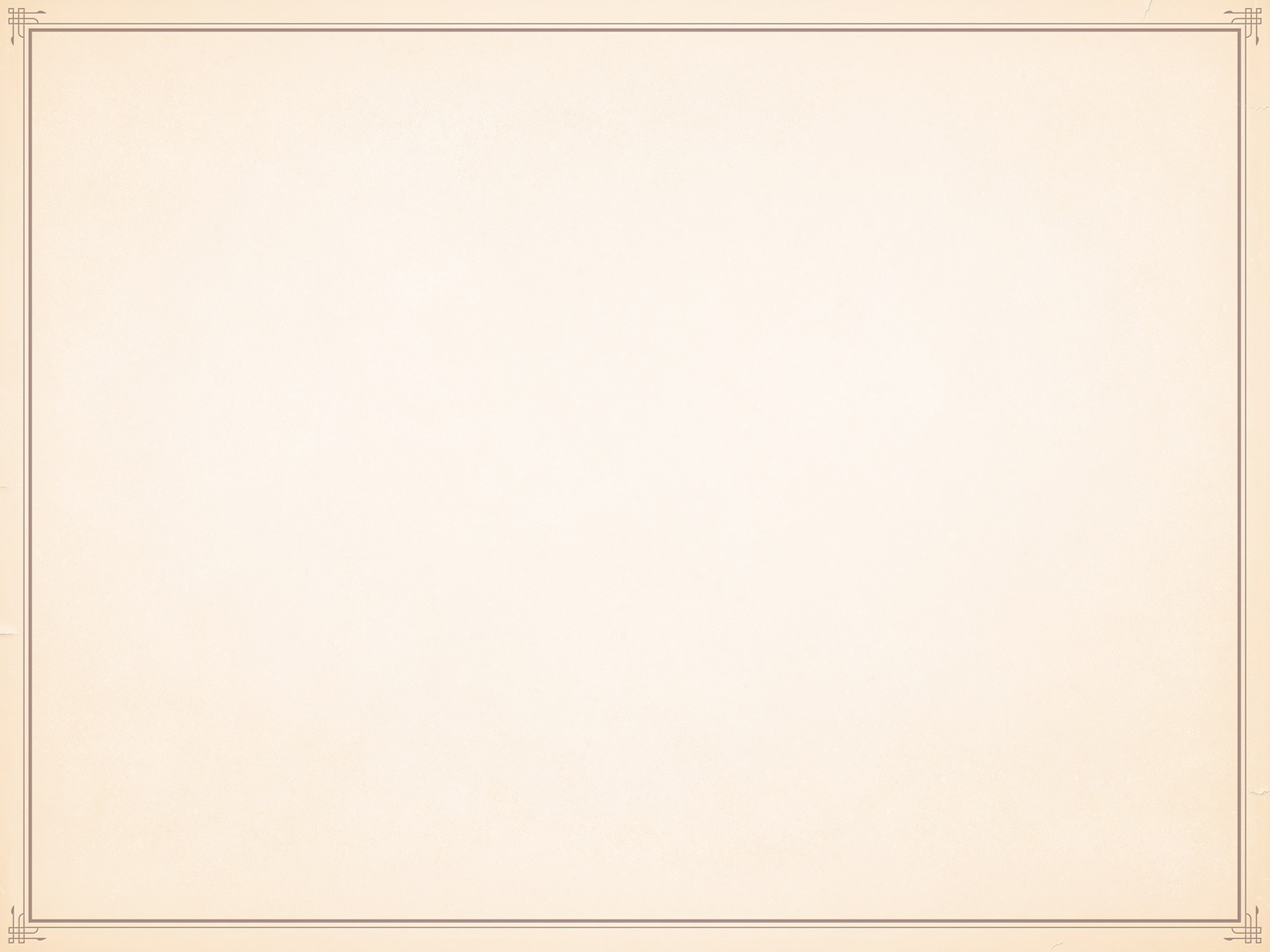 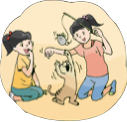 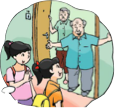 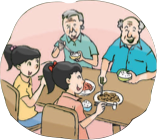 While-reading
What do you do at weekends, Su Hai ?
A. 拜访
B. 参观
I usually visit my grandparents.
   Su Yang and I like playing with their      
   cat Kitty very much. We often have 
   dinner with our grandparents at 
   weekends.
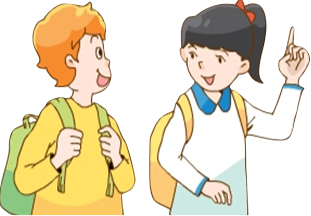 visit
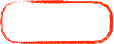 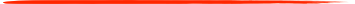 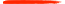 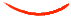 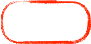 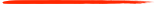 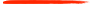 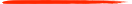 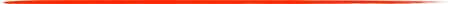 play with the cat
visit our grandparents
have dinner with our grandparents
usually
often
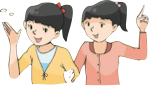 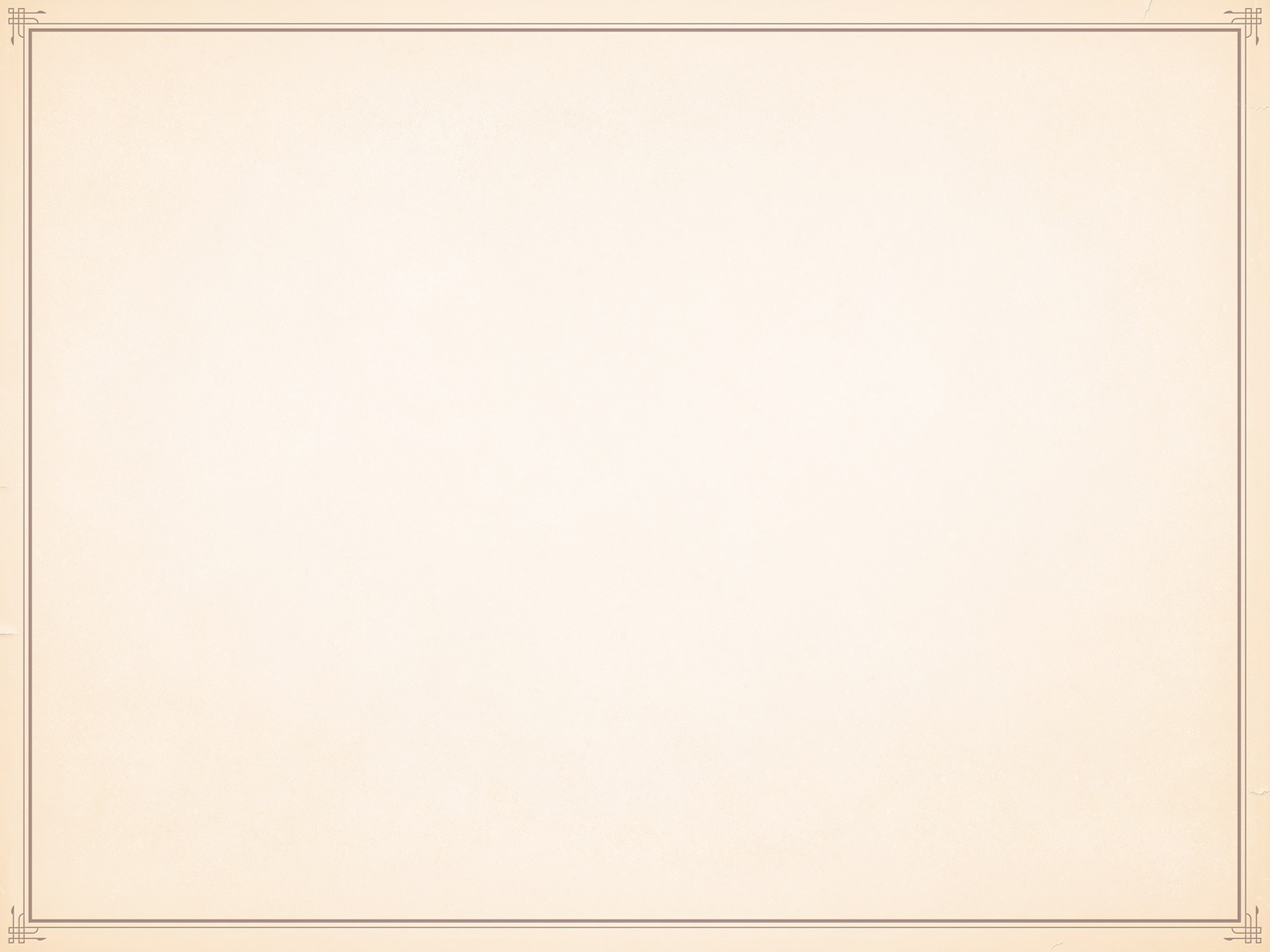 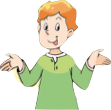 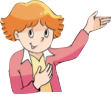 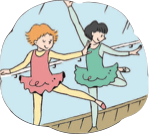 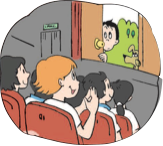 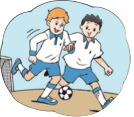 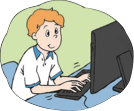 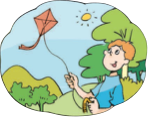 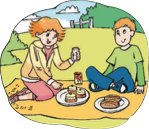 While-reading
sometimes
always
sometimes
usually
Mike:   My grandparents live in the UK. I usually chat with them on the Internet 
            at weekends.  
Su Hai: What does Helen do at weekends?
Mike:   She always has dancing lessons. She sometimes goes to the cinema with
            her friends.   
Su Hai: What about you, Mike?
Mike:   I usually play football with Liu Tao at weekends. I sometimes go to the 
           park with my family. We usually fly a kite and have a picnic there.
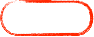 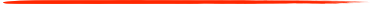 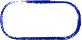 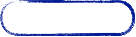 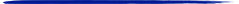 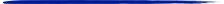 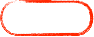 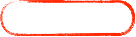 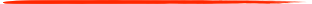 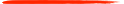 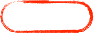 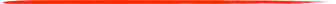 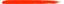 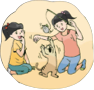 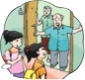 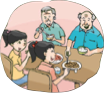 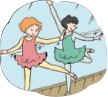 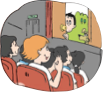 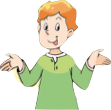 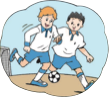 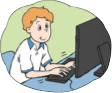 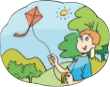 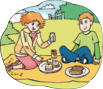 While-reading
usually
sometimes
often
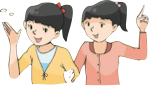 usually
at weekends
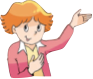 always
sometimes
Post-reading
I usually __________ with Liu Tao at weekends. I also    _______________________ on the Internet. I sometimes
________ and __________ with my family in the park.
play football
chat with my grandparents
fly a kite
have a picnic
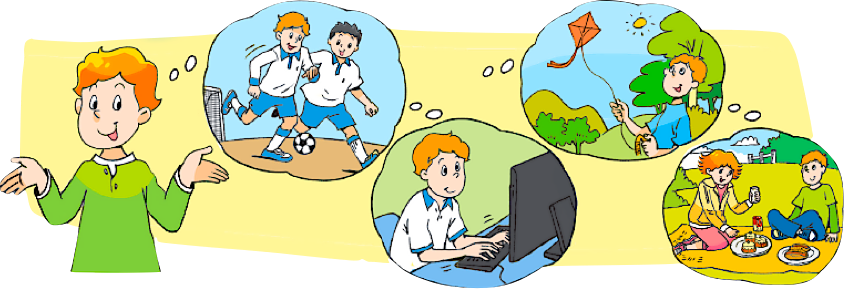 Post-reading
Su Yang and I usually _______________   at weekends. 
   We _______________ Kitty. We _______________ with
    our grandparents.
visit our grandparents
play with their cat
often have dinner
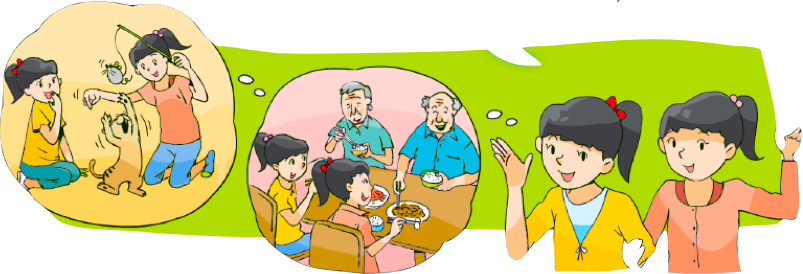 Post-reading
I always _________________ at weekends. I
  sometimes _______________ with my friends.
have dancing lessons
go to the cinema
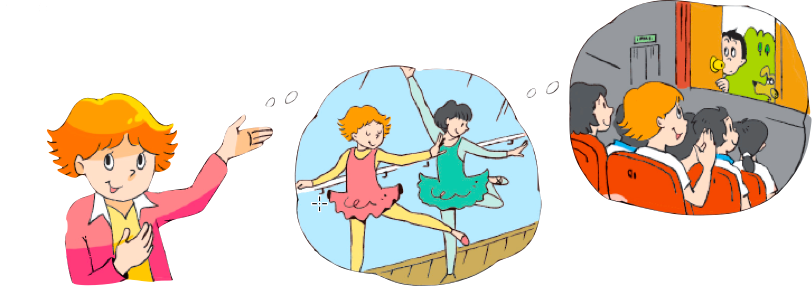 Read after the tape
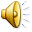 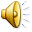 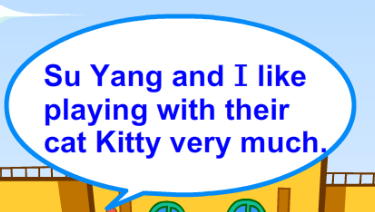 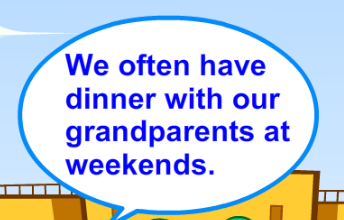 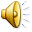 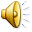 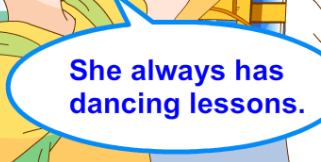 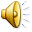 Make a report
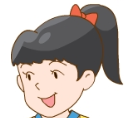 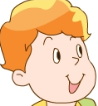 Now you are a reporter. 
Please tell us their weekends.
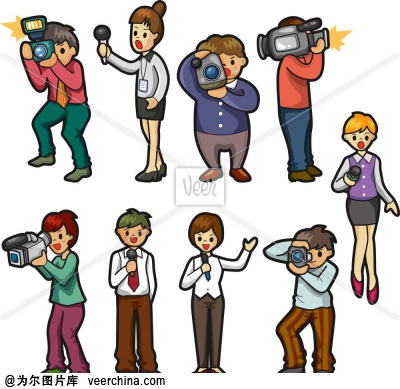 Think and write
Homework
1. Read the story
 2. Finish your survey and be ready for making a report